2019 Tax UpdateAlabama Captive Insurance ConferenceSeptember 26, 2019
Today’s Agenda
831(b) Update
831(b) Limits
Since 2017, the annual premium limit is adjusted for inflation as a result of provisions of PATH Act (2015). 
2018 & 2019 Premium threshold - $2,300,000
No inflation adjustment for 2019 (Rev. Procedure 2018-57).
Qualifying for Code Sec. 831(b)
Must qualify as an insurance company for federal tax purposes. 
In addition to the premium threshold, the PATH Act added a diversification and alternative ownership test:
Diversification Test – Limits any one policyholder to no more than 20% of the company’s defined premiums written (higher of direct or net premiums written).  For purposes of the 20% limitation, all related policyholders, or members of the same controlled group, are treated as a single policyholder. Companies failing to qualify under the diversification requirement may still qualify for the election if it meets an ownership test.  
Ownership Test – Under this test, the owner of the small insurance company must mirror, within a 2% de minimis margin, the ownership of the business or assets being insured. 
No grandfather provisions were incorporated into the PATH Act. Therefore, existing 831(b) companies must comply with the diversification requirement or alternative ownership test beginning in 2017.

Questions as to how the entity qualifies are on Schedule I, line 14.
831(b)
Once the 831(b) election is made, it cannot be revoked without the consent of the IRS and applies to all future tax years where the premium test does not exceed the applicable year’s threshold.
Net operating losses (NOLs) cannot be carried from or to a year in which the company is subject to the 831(b) election.  In addition, NOLs cannot be carried from or to a tax year, if the company was subject to the election within the carryback/carryforward period.
TAX CUTS AND JOBS ACT (TCJA)
TCJA Summary Corporate Changes
Effective for tax years beginning after 12/31/17:
Corporate tax rate is flat 21%
Dividends received deduction (DRD) reduced
Alternative minimum tax repealed – AMT credit equal to 50% of tax for 2018-2020 and 100% 2021 and later.
Proration of tax-exempt interest and DRD changed from 15% to 25%
Dividends Received Deduction
Corporations which receive dividends from other taxable corporations are generally allowed a deduction of some percentage of the dividends received.
Dividends Received Deduction
Taxable income limit
The taxable income percentage limitation is the same as the DRD percentage (50% or 65%). 
For example, if the recipient corporation owns less than 20% (by vote and value) of the payor corporation’s stock, the basic deduction amount is 50% of any dividend received, limited to an amount not exceeding 50% of the recipient’s taxable income.
The limits are figured without regard to NOL, qualified business income or dividends-received deductions; nontaxable portion of an extraordinary dividend or capital loss carrybacks.
When a corporation sustains an NOL, the above 65% or 50% limitation of taxable income does not apply.
No deduction is allowed for dividends received from:
REITs for a year in which the trust qualifies for the special REIT tax break.
Corporations exempt from tax.
Foreign corporation, unless it is a 10% or greater owned foreign corporation.
Dividends Received Deduction
Captive ABC (831(b) election applies) has net investment income of $15,000 that includes $10,000 of dividend income ($3,000 from a nonqualified dividends and $7,000 from less than 20% owned qualifying corporations. Captive ABC’s investment expenses total $11,000, for net income of $4,000. Dividends received deduction and taxable income are determined as follows:
TCJA changes
Limitation on business interest expense deduction
The Act limits the deduction for net interest expense incurred by a business to the sum of business interest income, 30% of adjusted taxable income, and floor plan financing interest. 
Businesses with average annual gross receipts of $25 million or less are exempt from the limit. Disallowed interest may be carried forward indefinitely. 
The Act allows real property trades or businesses that use the ADS and farming businesses to elect not to be subject to the business interest deduction limit. 
Question on Schedule I of 1120-PC. Calculated on Form 8990.
TCJA changes
Bonus depreciation of 100% is allowed for qualifying property placed in service 9/27/17-12/31/22. It is reduced 20% per year 2023 – 2025.
Entertainment expenses no longer deductible.
Meals continue to be 50% deductible. 
Employer-provided meals. Currently, an employer may deduct expenses for meals it provides to employees if for the employer’s convenience, and the employees may exclude the value of the meals from gross income. The employer can claim a business expense deduction, but it is subject to the general rule that limits deductions for food and beverages to 50 percent of the expense.
The deductions are eliminated after 2025 for employer-provided meals that are excludable from an employee’s income or are de minimis fringes.
TCJA changes
Base Erosion and Anti-abuse Tax (BEAT) 
New corporate alternative minimum tax that recalculates tax liability after denying deductions for certain payments to Non-US related parties and making certain other adjustments.
BEAT applies to corporate taxpayers in a controlled group (using a greater-than-50% control standard) with (i) average annual gross receipts are at least $500 million over the prior 3 tax years for the group and (ii) a group “base erosion percentage” of 3% or more for the taxable year.
Base Erosion Percentage is determined by dividing the aggregate amount of disallowed deductions (including insurance and reinsurance premium payments) by all deductible payments, reduced by net operating loss carryforwards and certain other items.
TCJA Changes Specific to 1120-PC
Discounting rules changed to a rate based on the corporate bond yield curve for the preceding 60‐month period of monthly yields on investment grade corporate bonds with varying maturities in the top three quality levels. Company election to use its own historical loss payment pattern was repealed. 
Transition – December 31, 2017 reserves will be recalculated using interest rate and loss payment patterns applicable to accident years ending with 2018 and any difference will be included in taxable income ratably over 8 years including taxable years beginning in 2018.
Section 847 Special Loss Discount repealed.
Recent Developments
Loss Discounting Regulations Finalized
With TCJA, the rate used for the computation of loss payment patterns were amended. 
On 12/19/18, IRS issued Rev. Proc. 2019-6 providing procedures and loss discount factors (tables) based on the proposed regulations issued following TCJA.
IRS issued Rev. Proc. 2019-30 (issued 6/17/19) and 2019-31 (issued 7/22/19) for tax year ended 12/31/18. 
2019-30 – Allows insurance companies to use simplified accounting method change procedures (i.e. NO Form 3115 required). 
2019-31 – provides final discount factor tables (different from those issued with 2019-6).
Loss Discounting Regulations Finalized
Required to use updated discount factors for 12/31/17 as amended. 
The resulting adjustment is included in gross income ratably over an 8-year period beginning with 2018 return. Per 1120-PC instructions this is included on Other Income line of return.
Sch. F line 4 (Balance outstanding at the end of preceding year) is updated.
Loss Discounting Regulations Finalized
Taxpayers have the option of:
Using proposed discount factors (2019-6) on 2018 tax return and using final factors on 2nd tax return of the TCJA period.
Using final discount factors (2019-31) on 2018 return
IRS Settlement Offers to “Micro-Captives”
On September 16, 2019, IRS News Release IR-2019-157 was issued explaining it would be offering settlements to certain taxpayers under audit who participated in the micro-captive transactions.
Offer letters will provide terms.
Settlements require concessions by taxpayer and appropriate penalties.
If offer is declined, the audit will continue, the taxpayer will have full Appeals rights, but will not be eligible for future settlement initiatives.
IRS Settlement Offers to “Micro-Captives”
Referenced the 3 recent tax court wins for the IRS (Avrahami, Reserve Mechanical, and Syzygy).
“Some taxpayers have challenged the IRS position in court, none have been successful.”
“The IRS is taking this step in the interests of sound tax administration,” IRS Commissioner Chuck Rettig said. “We encourage taxpayers under exam and their advisors to take a realistic look at their matter and carefully review the settlement offer, which we believe is the best option for them given recent court cases.  We will continue to vigorously pursue these and other similar abusive transactions going forward.”
Dirty Dozen (News Release IR-2019-47)
Not really a development as they have been on the list for several years. 

“Micro-captives are on the Dirty Dozen list again, reflecting IRS's commitment to curbing abusive arrangements through audits, investigations, and litigation. The IRS has devoted substantial resources with more than 500 docketed cases in Tax Court and is conducting numerous income tax examinations of the participants in these arrangements, as well as promoter investigations.
Tax law generally allows businesses to create “captive” insurance companies to insure against risks. The insured business claims deductions for premiums paid for insurance policies. Those amounts are paid, either as insurance premiums or reinsurance premiums, to a “captive” insurance company owned by the insured or related parties, and are used to fund losses incurred by the insured business. Traditional captive insurance typically allows a taxpayer to reduce the total cost of insurance and loss events.
Insurers that qualify as small insurance companies can elect to be treated as exempt organizations or to exclude limited amounts of annual net premiums from income so that the captive insurer pays tax only on its investment income. In certain “micro-captive” structures, promoters, accountants or wealth planners persuade owners of closely-held entities to participate in schemes that lack many of the attributes of insurance.
In recent years, the IRS has been successful in litigating these transactions. In 2017, the U.S. Tax Court disallowed the “wholly unreasonable” premium deductions the taxpayer had claimed under a section 831(b) micro-captive arrangement, concluding that the arrangement was not “insurance” under long established law. (Avrahami v. Commissioner, 149 T.C. No. 7 (2017).) In 2018, the Tax Court concluded that the transactions in a second micro-captive arrangement were not “insurance”. (Reserve Mechanical Corp. v. Commissioner, T.C. Memo. 2018-86.)
The IRS in 2016 issued guidance advising that micro-captive insurance transactions have the potential for tax avoidance or evasion. The notice designated transactions that are the same as or substantially similar to transactions described in the notice as “Transactions of Interest.” Notice 2016-66 established reporting requirements for those entering into such transactions on or after Nov. 2, 2006, and created disclosure and list maintenance obligations for material advisors. Taxpayers who fail to report these arrangements may be subjected to significant penalties.”
CHANGES TO FORMS
Form 1120-PC
No overall change to format of 1120-PC
Still 8 pages
Tax Computation and Payments
Schedule A – Taxable Income – 831(a)
Schedule B – Taxable Investment Income – 831(b)
Dividends and DRD
Sch. E (Premiums Earned) and Sch. F (Losses Incurred)
Sch. G (Other Capital Losses) and Sch. H (Special Deduction/Adjusted Surplus for Sec. 833 organizations)
Schedule I – Other information
Schedules L, M-1 and M-2
Form 1120-PC
Tax Computation and Payments (Page 1)
Line 14 & 15d – Tax liability from Section 965 (Form 965-B - Tax on untaxed foreign income as if the income was repatriated to the US. 
Schedule A (Page 2), line 27 – Reserved for future use
Section 847 deduction repealed.
Page 4
Lines 12-15 – Changes applied for controlled foreign corporations (CFC). 
Lines 18-24 – New percentages applied related to DRD.
Form 1120-PC
Schedule C (Page 4)
Lines 12-15 – Changes applied for controlled foreign corporations (CFC). 
Lines 18-24 – New percentages applied related to DRD.
Line 26 – Income limitation applied.
Form 1120-PC
Schedule I (Page 7-8)
Prior year line 7 removed – Has corporation elected to use its own payout pattern for discounting?
Schedule I (Page 7-8)
Line 15 – Does the corporation have gross receipts of at least $500 million in any of the three preceding tax years?
If yes, complete Form 8991 – Tax on base erosion payments. (see discussion of BEAT)
Form 1120-PC
Schedule I (Page 7-8)
Line 16 – During the tax year, did the corporation pay or accrue any interest or royalty for which the deduction is not allowed under section 267A? If “yes”, amount of the disallowed deduction is reported.
In general, section 267A applies when:
The interest or royalty is paid or accrued to a related party. 
Under related party’s domicile tax laws, the related party does not include the full amount in income or is allowed a deduction of the amount.
Form 1120-PC
Schedule I (Page 7-8)
Lines 17 & 18 relate to Business Interest Expense Deduction Limitation – previously discussed.
Line 17 – Did the corporation have an election under section 163(j) for any real property trade or business or any farming business in effect during the taxable year? 
Line 18 – Is the corporation required to file Form 8990, Limitation on Business Interest Expense IRC 163(j), to calculate the amount of deductible business interest?
NOTICE 2016-66
Notice 2016-66/Form 8886
November 2016, the IRS issued Notice 2016-66 designating most arrangements with captives electing section 831(b) as “Transactions of Interest”
This triggered disclosure requirements; failure to disclose subjects taxpayer to significant penalties (no additional tax)
The Treasury and IRS recognize that some transactions with captives electing section 831(b) are legitimate
The IRS says it wants to collect information to distinguish between abusive and non-abusive situations
The result may be that these transactions will be deleted from Transactions of Interest, elevated to a “Listed Transaction” or put in a new category
Notice 2016-66/Form 8886
IRS is concerned about policies that:
Insure implausible risk
Do not meet insured needs
Are drafted vaguely or ambiguously
Duplicate commercial coverage (often the commercial coverage is priced lower)
The IRS is concerned about premiums:
Designed to provide a deduction
Determined without underwriting or actuarial analysis that conforms to industry standards
Not paid according to the policy
Made without getting market quotes
That exceed market pricing
That are not properly allocated among affiliates
Notice 2016-66/Form 8886
IRS is concerned if:
Captive does not comply with regulatory requirements
Policies and binders are issued later than industry standards
Captive claims administration is not consistent with industry standards
Insured does not file claims for each loss
Captive’s capital is inadequate for the risks assumed
Captive invests in illiquid or speculative assets that are not typical of an insurance company
Captive loans to insureds or affiliates
Premiums for pooling do not reflect the risk
Pooling terms result in losses being allocated almost exclusively to related party risk
IRC SECTION 953(d)
953(d)
Election to be treated as a domestic corporation
Must qualify as an insurance company for federal tax purposes
Making the election makes the entity subject to U.S. tax on worldwide income.
953(d)
Specific procedures for making the election, including an election statement, have been issued by the IRS (Rev. Proc. 2003-47). The election statement must be signed by a duly authorized officer of the electing corporation. 
When the electing corporation files its annual income tax return for the first year for which the election is made, it must attach a copy of the election statement.
953(d)
Requires electing entity to enter into a closing agreement with the IRS whereby:
The captive posts a letter of credit unless it has sufficient assets in the U.S. (10% of gross income, must be >$75,000 or <$10,000000).
Asset test may be met by an affiliate with an office in the U.S. and sufficient assets (10% of gross income), in which case the affiliate signs the closing agreement.
953(d)
Reasons to make the election:
Provides favorable tax treatment for U.S. owned captives, while also allowing them foreign regulation. 
Domestic election avoids BEAT and federal excise tax on insurance premiums. 
Dividends qualify for DRD to corporations and reduced tax rate to individuals.
Eligible for 831(b) election. 
Generally treated as US company for FATCA purposes
953(d)
What happens if a company re-domesticates to onshore domicile? 
How do you get released from letter of credit? 
A letter explaining situation and requesting release of the LOC should be sent to IRS office that handles 953(d) elections (Plantation, FL)
If accepted the IRS will release the LOC to the financial institution and send a letter acknowledging the release to the taxpayer.
CASES
Summary of 831(b) Cases Favoring IRS
Avrahami (August 2017)
No risk distribution. Insufficient number of insureds and exposure units.
Court ruled pooling entity was not a bona fide insurance company. 
Reserve Mechanical (June 2018)
Lacking risk distribution.
Insufficent number of exposure units.
Court ruled pooling entity did not constitute insurance company 
Pool was not a bona fide insurance company.
Quota share arrangement involved circular flow of funds
Premiums were not negotiated at arm’s length.
Syzygy (April 2019)
Not sufficient risk distribution. 
Court found fronting carriers (pools) did not qualify as bona fide insurance companies:
Circular flow of funds, 
Contracts were not negotiated at arm’s length, and
Premiums were not actuarially determined.
Questions
Robert Miller, CPA
Montgomery
334-386-5212
rjmiller@cricpa.com
Firm Profile
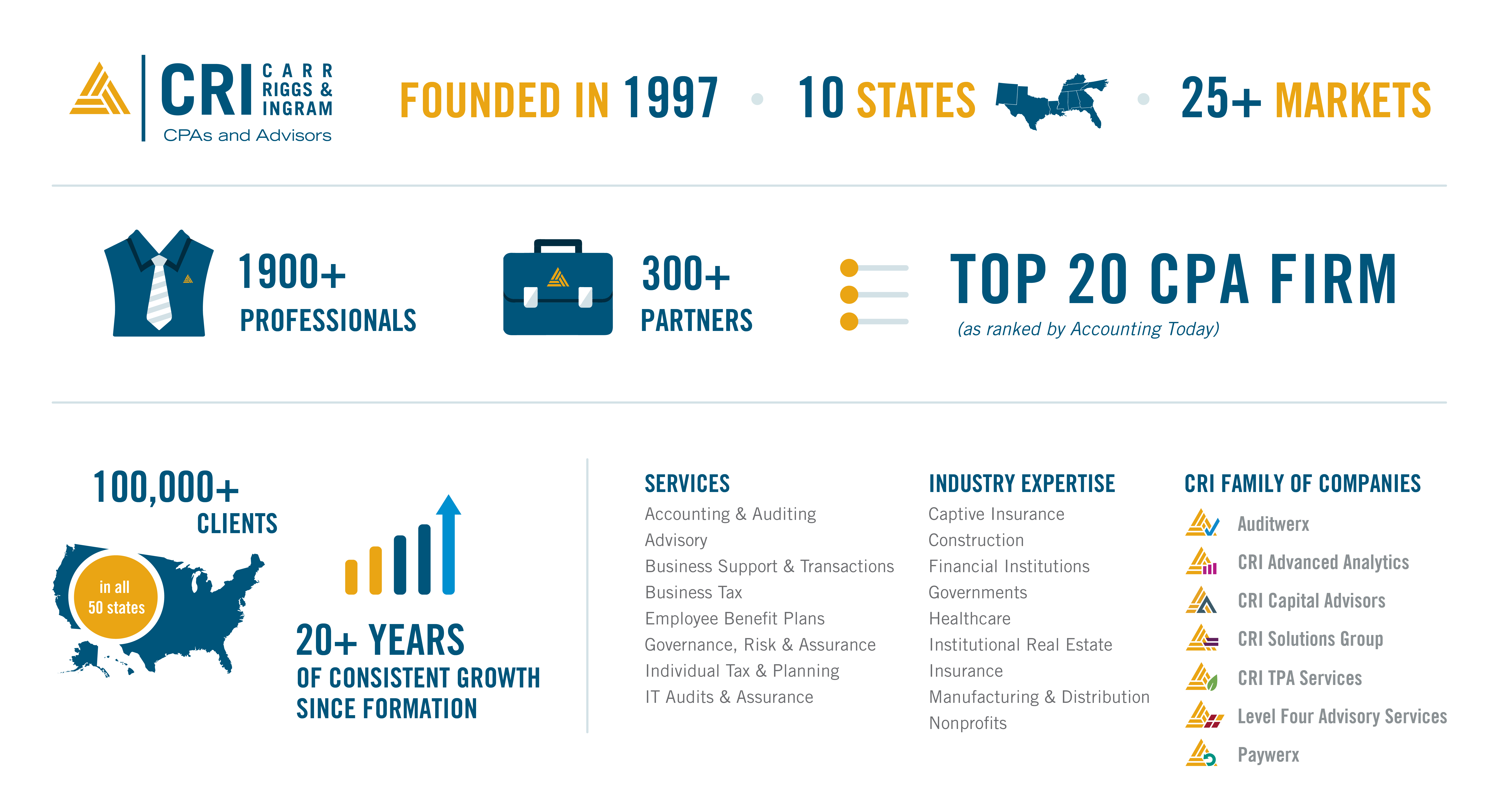 Includes work with 170+ captives.
[Speaker Notes: The lines and text in the chart are editable.]
Join our conversation